Gifted children
Jarmila Peřinová, 470805
 SZ 6649/O1 
Educational Psychology


„Parents are not pushing these children, parents are trying to keep up with these children.“                                                                                                                                                   Ellen Winner, 2012
„Gifted children are those who either demonstrate exceptionally high-level performance, whether across a range of endeavours or in a limited field.“                                                                                               (Freeman, 2001)
„These children and youth exhibit high performance capability in intellectual, creative, and/or artistic areas, posses and unusual leadership capacity, or excel in specific academic fields.“                             			                                              (Neihart, Reis, Robinson, Moon, 2002)
There are about 3-10% gifted children of the total number of pupils. 
Gifted children are different from their peers. Usually the term of gifted means a child with unusually high verbal skills, demonstrated on standardized test or at school. That requires more specific attitude from teachers, pupils and from the gifted children. They can have learning disorders that requires specialized intervention and accommodation. Mostly generall education doesn’t fit to their learning needs.
Child’s gifted may appear in many activities such as maths, science, also music, creative writting or arts.
Citation and introduction of term giftedness
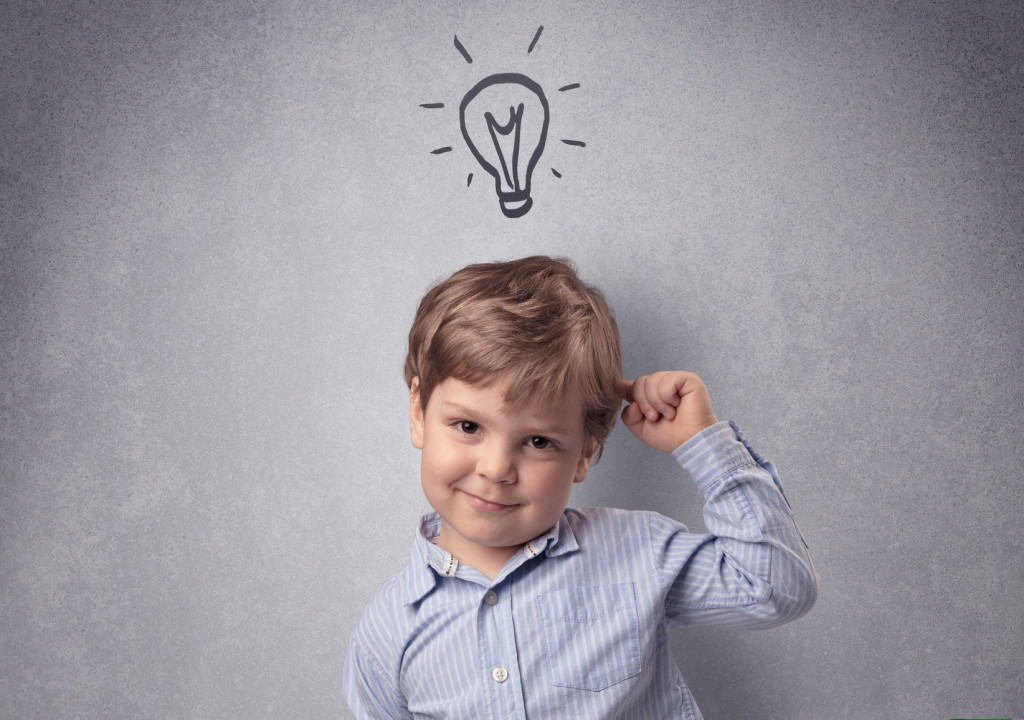 https://www.childrensmedgroup.com/academically-gifted-children/
Type I. The Successful – almost 90% of identified gifted students. They learn very well and are able to score high on tests, so it’s easy for a teacher to find out. They don’t have behavior problems and they want to be approval from teachers and parents.
Type II. The Challenging – they often ask questions and correct a teacher. It’s difficult to adapt to a school system and their interactions often involve conflicts. Their spontaneity can be disruptive and often possess negative self-concepts.
Type III. The Underground – they hide their talent to be accepted by peer group. Mostly this type occur on females and they can feel anxious and lost all interest in previous passions.
Type IV. The Dropouts – mostly angry with themselves and with adults, because the system doesn’t fit to their needs and feel rejected. They don’t do their homework and their performances are unbalanced.
Type V. The Double-Labeled – they shows symptoms of stress (frustrated, helpless, or isolated). They often don’t finish school work and fear from failure. 
Type VI. The Autonomous Learner – they work effectively and create new opportunities for themselves. They are independent and shows strong sense of personal power.
Different profiles  of gifted students
By George Betts 
And
 Maureen Neihart

Every child is individual and those profiles can show us with what type of gifted pupils we can meet not to label them.
They learn more quickly than other students in their own age.
They often have well-developed vocabulary, as well as advanced reading and writing skills.
They are very motivated, especially on tasks that are difficult or challenging.
They prefer to talk than write and often talk fluently.
They mostly want to know more and ask searching question.
They can be a perfecionists.
They can have unusual ideas.
They are more interested in „adult“ problems.
They have a strong memory.
They are able to persuade and negotiate.
They often ask a teacher in front of the class or correct them.
They may not feel included in the social group.
Their spontaneity may be disruptive in the classroom.
They can have emotional or behavior disorders.
Characteristics of the gifted and talented pupils
https://www.nagc.org/resources-publications/resources/my-child-gifted/common-characteristics-gifted-individuals

https://www.nfer.ac.uk/publications/lgt01/lgt01.pdf
How to recognize the gifted child
Gifted pupils are diagnosed by the educational psychology services.
The diagnostical process includes more research areas, for example:

family and personal anamnesis
intellectual level
abillity of reading and writting
mathematical skills
child’s memory
social skills
thinking strategy
This testing is performed by a psychologist and a special educator.  
Most gifted children are diagnosed between 5 and 6 years.
Diagnostic process
Curriculum differentiation (it’s difficult to review, becasue it depends on individual pupil’s needs)
Creation of a group of gifted children in a classroom (they can motivate each other)
Tuition of gifted pupil in a specific area by a special teacher (special teacher will help spread knowledge)
To arrange a special class for gifted children
The children move to another classroom for part of a day
To have higher expectation from the child
Gifted children may be grouped together for the specific subjects or they can attend other enrichment activities (to spend a time with like-minded children)
Give them an extra time to complete work when it‘s required or allow him to explore a subject in a greater depth
Let the child work independently on a challenging school work allowing it to think creatively
To choose the activities that are interesting
In the remaining time the child can draw pictures, write stories, write a joke, solve funny tasks, slogan for a new toy, write a news letter
Supporting strategies
Differentiation of learning
Some tips for a teacher
What works for a gifted and talented pupils - official policy, teachers role, and methods used in USA and UK: https://www.nfer.ac.uk/publications/lgt01/lgt01.pdf
 Guidelines for teacher – myths and truths, identification, school and classroom strategies: http://www.nicurriculum.org.uk/docs/inclusion_and_sen/gifted/Gifted_and_Talented.pdf
 National association for gifted children from Washington – some tips for parents and for educators:                 https://www.nagc.org/resources-publications/resources/what-giftedness
 Analysis from the Netherlands about educational interventions for gifted pupils in a primary school: https://www.researchgate.net/publication/240530681_Education_and_selfregulation_of_learning_for_gifted_pupils_Systemic_design_and_development
 Profiles of the gifted and talented children discribed by Betts and Neihart: https://www.researchgate.net/publication/240729625_Profiles_of_the_Gifted_and_Talented
Materials for further study
References:
Freeman, Joan. Gifted children grown up. Routledge, 2001. ISBN 1853468312
Neihart, Maureen; Pfeiffer, Steven and Cross, Tracy. The social and emotional development of gifted  children.  Sourcebooks, Inc., 2015. ISBN  1618214861
Winner, Ellen. Gifted children [online]. ParentEdge, 2012. Available from: http://parentedge.in/wp-content/uploads/2013/06/Ellen-Winner-on-Gifted-Children.pdf
I‘d like to thank you all for your attention and interest.